МБОУ Дубковская СОШ «Дружба» Одинцовского района Московской области
Особенности методики преподавания русского языка в  многонациональных классах.
Подготовлено учителями 
начальных классов
первой квалификационной 
категорий
Опариной Ольгой
Альбертовной
Такидзе Дианой Отаровной
2014 г.
Учащиеся-мигранты
Инофоны
Учащиеся, чьи семьи недавно мигрировали.
Владеют языком на пороговом  уровне.
Билингвы
Учащиеся, в семьях которых говорят как на своем родном языке, так и на русском.
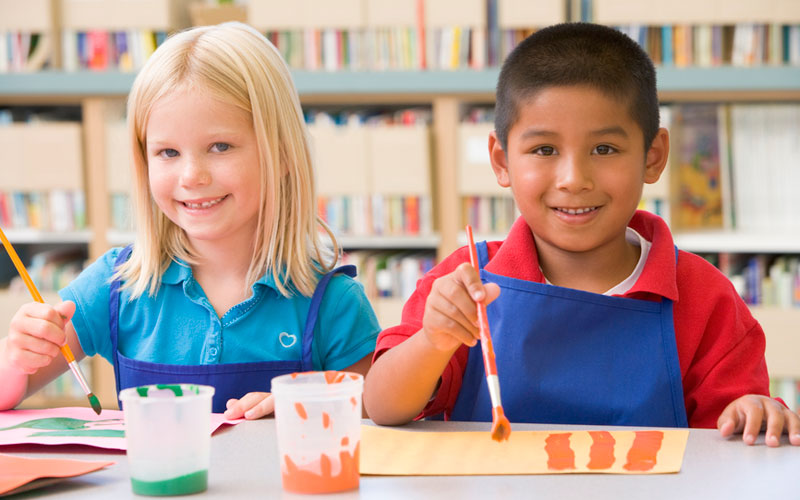 Проблемы детей для которых русский язык неродной
Плохо читают
Бедный словарный запас
Не воспринимают переносное значение слов
Не могут своими словами пересказывать текст
Особые трудности
Категории рода
Одушевленности и неодушевленности
Русская предложно-падежная и видо-временная системы
С чего же начать школьному учителю ???
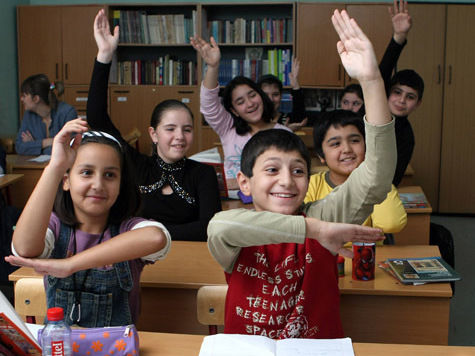 В качестве результатов обучения учитель видит практические достижения:
умение читать и высказываться (и на свободную, и на лингвистическую тему),
умение опознавать изучаемые явления языка и речи,
умение пользоваться словарем
Приоритетная цель обучения –
обучить школьников речи, научить их разговаривать, а потом уже читать и писать на этом языке.
Трудности обучения в многонациональных классах
Учащиеся и учитель работают по программе «русский язык как родной», и требования к уровню подготовленности учащихся на каком-то этапе обучения начинают предъявлять одни и те же.

Работая с многонациональным контингентом, учитель решает задачу «выравнивания» и развития учащихся  с целью их социализации в русском обществе и подготовить к итоговой аттестации на общих основаниях.
Способы обучения
Показ предмета, действия или признака, называемого словом.
Предъявление соответствующей иллюстрации.
Перевод слова на родной язык.
Морфемный и словообразовательный анализ слова.
Обращение к этимологии слова.
Подбор синонимов и антонимов
Элементарное определение понятий на родном или русском языках.
Дидактическая игра-
— это такая коллективная, целенаправленная учебная деятельность, когда каждый участник и команда в целом объединены решением главной задачи и ориентируют свое поведение на выигрыш.  
Это активная учебная деятельность по имитационному моделированию изучаемых систем, явлений, процессов.
Игра  «Хоровод дружбы»
Цель: отработка словоформ, связанных с названиями национальностей.
Реквизит: парные карточки, на одной изображен мальчик, а на другой – девочка в национальной одежде народов разных стран. На карточках написано название соответствующей национальности, что помогает участникам игры найти свою «половинку».
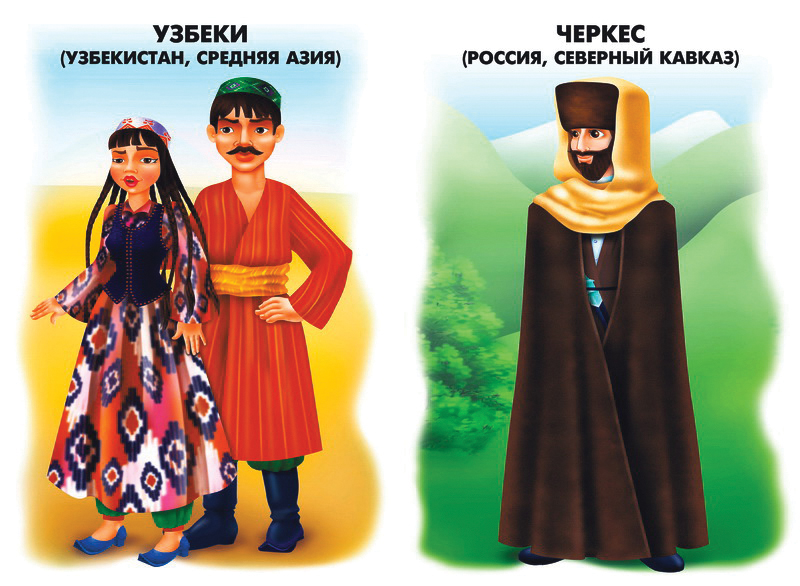 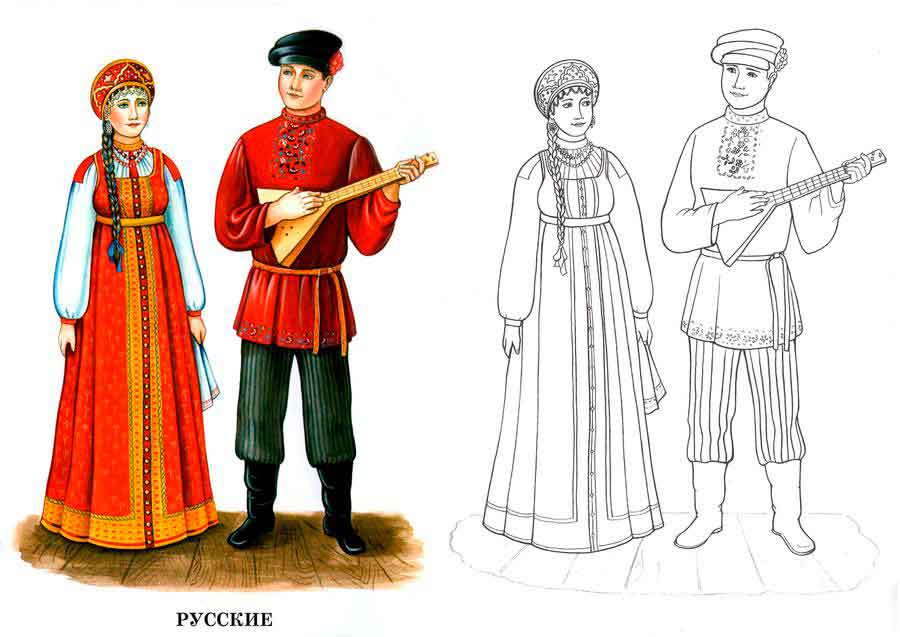 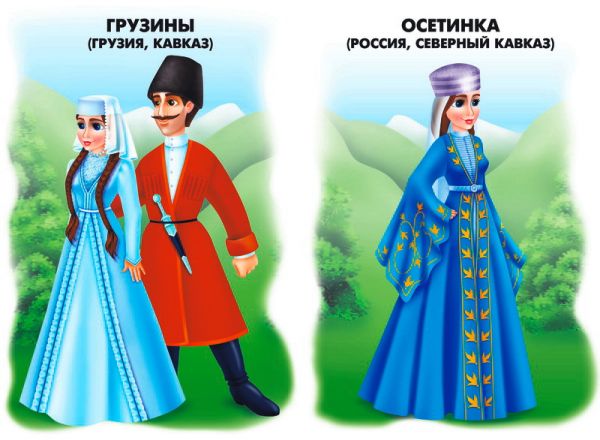 Игра «Словесное домино»
Цель: работа над словообразованием глаголов.
Реквизит: фишки, на одной половинке которых написаны глаголы, на другой – приставки.
При
Лететь
Пере
Вести
Игра «Семантическое поле»Комплекс ассоциаций , возникающих вокруг одного слова, называется семантическим полем.
Цель: обогащение  лексики и применение ее в различных разделах русского языка
Игра «Да» и «Нет» не говорите, черного с белым не берите…
Цель:  активизация вопросно-ответных конструкций.
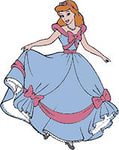 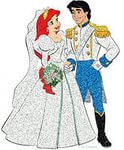 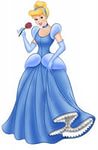 Мы разные-в этом наше богатство,Мы вместе- в этом наша сила.
Спасибо за внимание!